การพัฒนาหลักสูตรระยะสั้น
BRU MOOC
การตั้งค่ารายวิชา (ต่อ)
Course Schedule
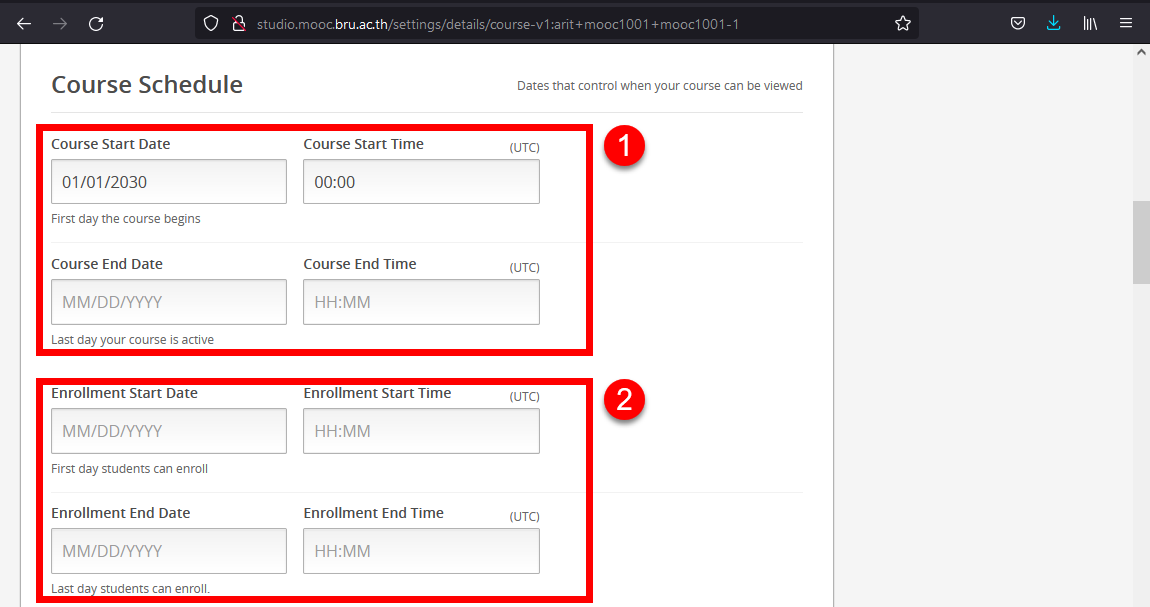 ส่วนที่ 1
จะเป็นการกำหนด วันและเวลา เกี่ยวกับการเปิดสอนหรือเปิดให้เรียน
ส่วนที่ 2
จะเป็นการกำหนด วันและเวลา สำหรับการลงทะเบียนเรียน
การตั้งค่ารายวิชา (ต่อ)
Course Details
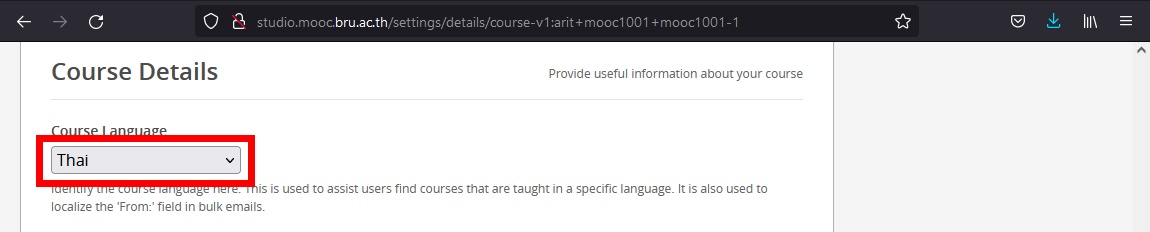 การตั้งค่ารายวิชา (ต่อ)
Introducing Your Course
Course Short Description (รายละเอียดสั้น ๆ)
Course Overview (เป็นในส่วนของหน้า about รายวิชา ที่ผู้เรียนจะเข้ามาเห็น)
Course Card Image (รูปประจำรายวิชา)
Course Introduction Video (วิดีโอแนะนำรายวิชาสั้น ๆ 2 - 3 นาที)
การตั้งค่ารายวิชา (ต่อ)
Introducing Your Course
Course Short Description (รายละเอียดสั้น ๆ ไม่เกิน 150 ตัวอักษร)
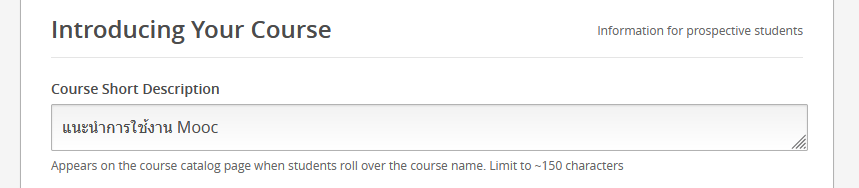 การตั้งค่ารายวิชา (ต่อ)
Introducing Your Course    ลิ้งค์สำหรับ code ตัวอย่าง
Course Overview (เป็นในส่วนของหน้า about ของรายวิชา ที่ผู้เรียนจะเข้ามาเห็น)
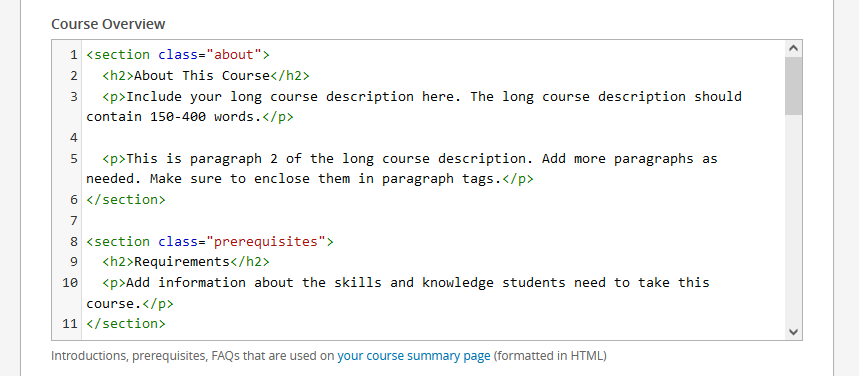 การตั้งค่ารายวิชา (ต่อ)
Introducing Your Course
Course Card Image (รูปประจำรายวิชา ขนาดของรูป 378x225)
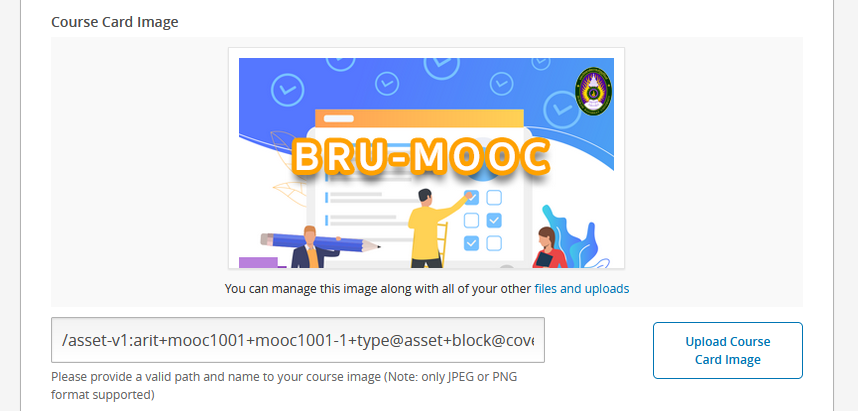 การตั้งค่ารายวิชา (ต่อ)
Introducing Your Course
Course Introduction Video (วิดีโอแนะนำรายวิชาสั้น ๆ 2 - 3 นาที)
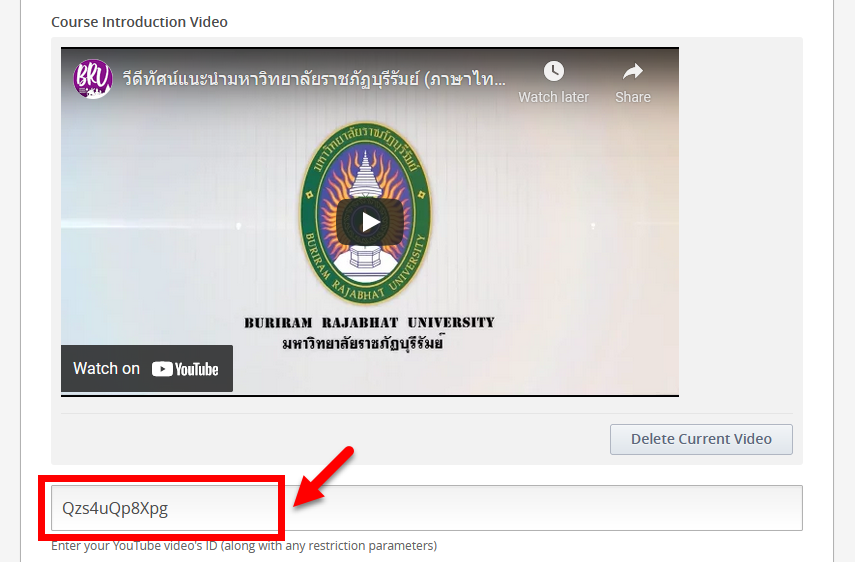 การตั้งค่ารายวิชา (ต่อ)
Requirements
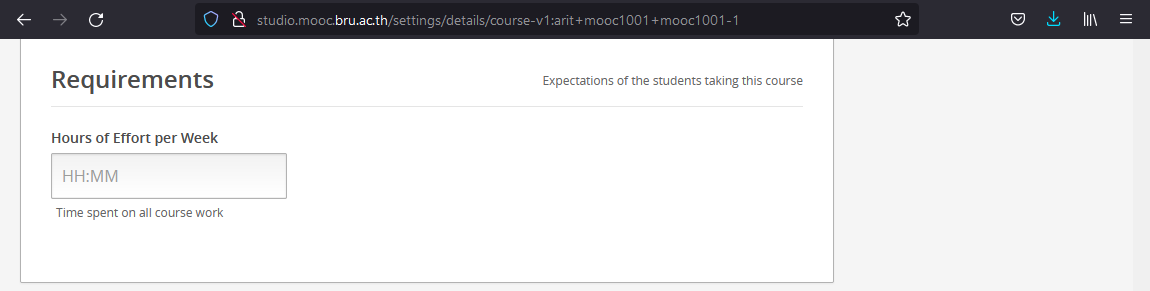 ส่วน Hours per Week
จะเป็นการกำหนดจำนวน ชั่วโมงเรียน ที่ผู้เรียน ต้องเรียนต่อสัปดาห์
การเพิ่มเนื้อหารายวิชา
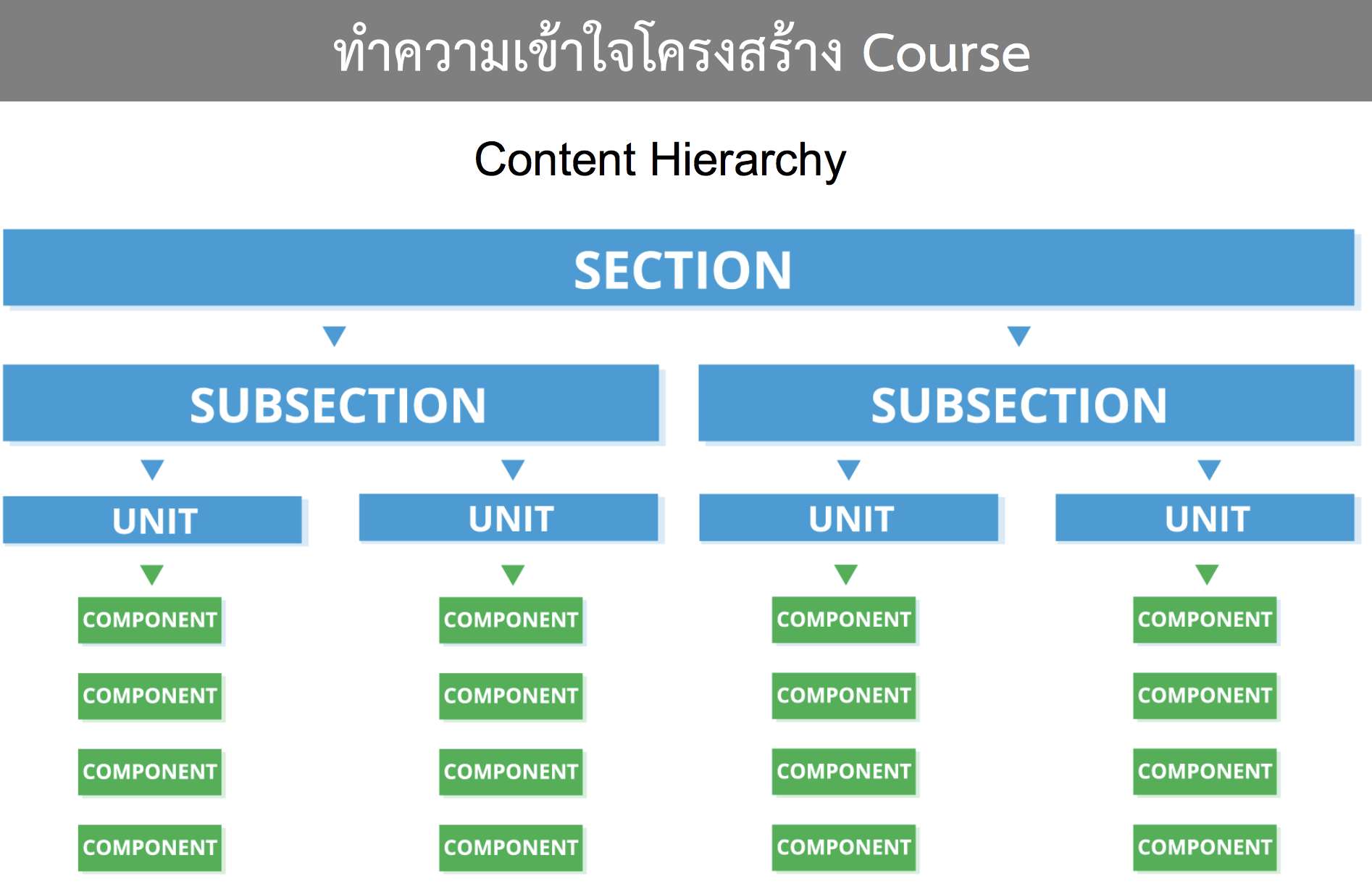 Image Source : Building and Running an Open edX Course : http://edx.readthedocs.io/projects/open-edx-building-and-running-a-course/en/latest/index.html
การเพิ่มเนื้อหารายวิชา
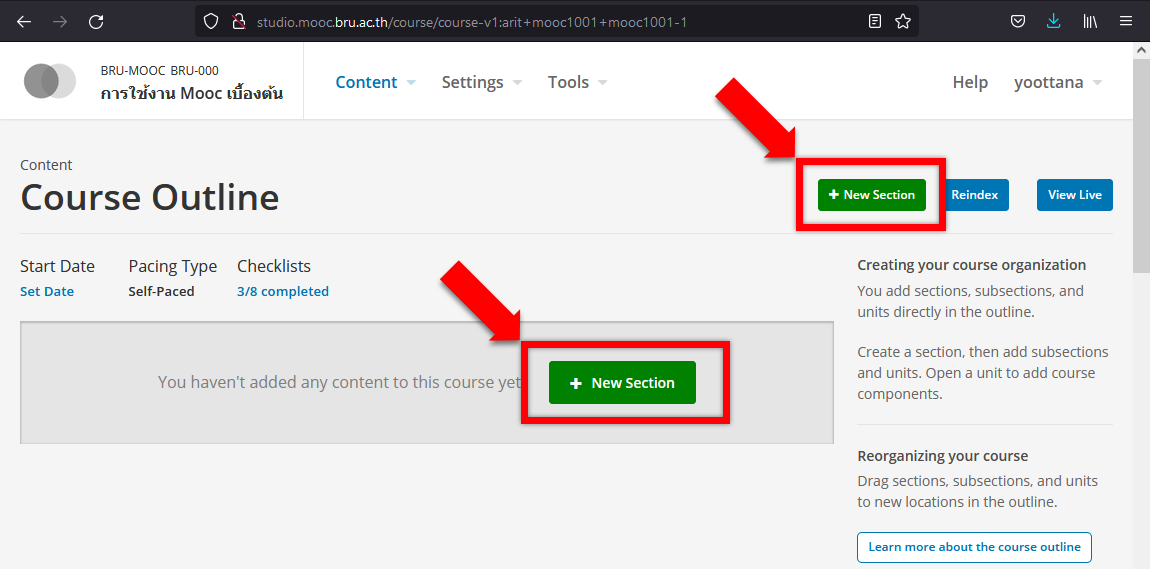 การเพิ่มเนื้อหารายวิชา (ต่อ)
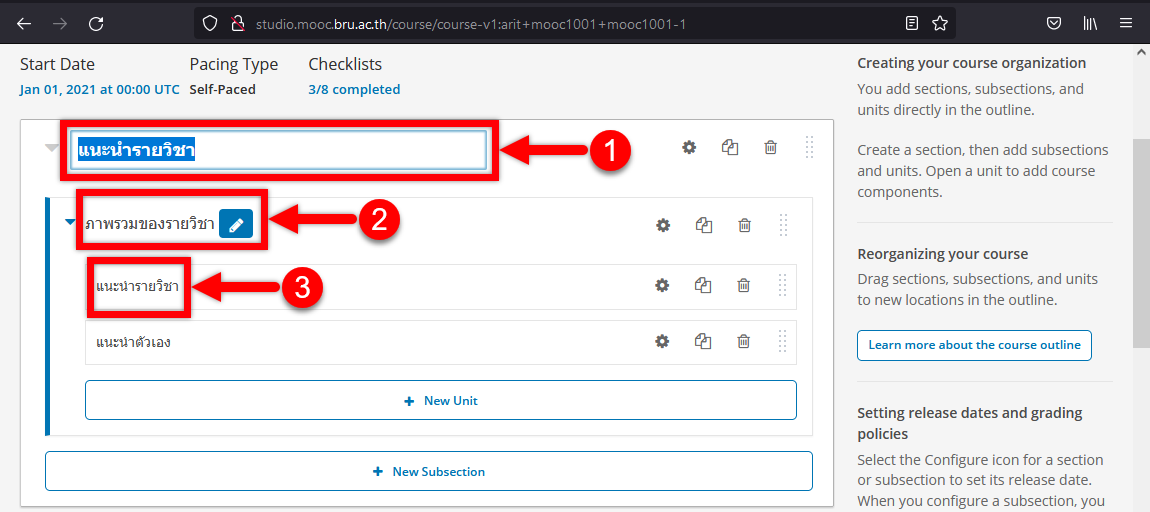 หมายเลข 1
หมายเลข 2
หมายเลข 3
ทำการกำหนดชื่อของ Section
ทำการกำหนดชื่อของ Subsection
ทำการกำหนดชื่อของ Unit
การเพิ่มเนื้อหารายวิชา (ต่อ)
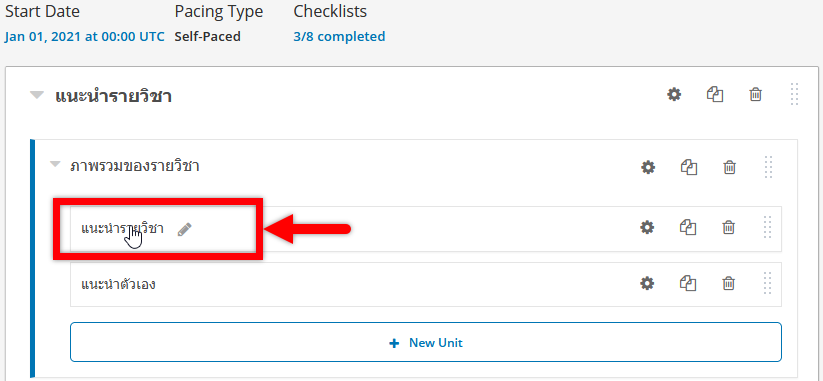 คลิ๊กที่ชื่อของ Unit
ให้ทำการคลิ๊กที่ชื่อของ Unit ที่ต้องการ เพิ่มหรือแก้ไขเนื้อหา
การเพิ่มเนื้อหารายวิชา (ต่อ)
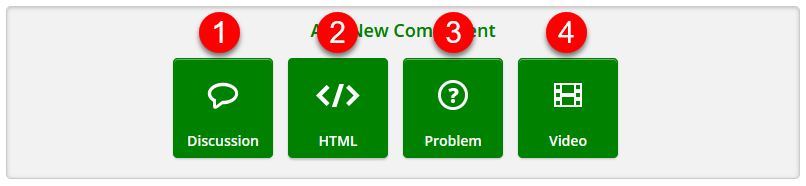 หมายเลข 1
หมายเลข 2
หมายเลข 3
หมายเลข 4
รูปแบบเนื้อหา จะเป็นลักษณะของกระดานถามตอบ อาจจะให้เอาไว้ใช้พูดคุยกันภายในรายวิชา
รูปแบบเนื้อหา จะเป็นในลักษณะของ text หรือตัวหนังสือ ข้อความ หรือเนื้อหาของรายวิชาที่ต้องการเพิ่มเข้าไปในรายวิชา
รูปแบบเนื้อหา จะเป็นลักษณะของโจทย์ปัญหา หรือแบบทดสอบ เพื่อที่จะใช้ทดสอบความรู้ความเข้าใจ ในเนื้อหา ของผู้เรียน
รูปแบบเนื้อหา จะเป็นลักษณะวีดิโอการสอน หรือวีดิโอบรรยายเนื้อหาของรายวิชา
การเพิ่มเนื้อหารายวิชา (ต่อ)
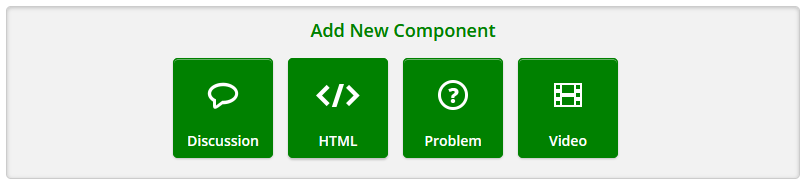 Discussion เป็นเครื่องมือที่เปิดโอกาสให้ผู้เรียนสามารถแลกเปลี่ยนเรียนรู้ระหว่างผู้เรียนกับผู้เรียนและผู้เรียนกับผู้สอนได้ ผ่านทางกระดานสนทนา ที่ทางผู้พัฒนารายวิชาออนไลน์กำหนดขึ้น โดยผู้พัฒนารายวิชาออนไลน์สามารถกำหนดหัวข้อในการแลกเปลี่ยนให้กับผู้เรียนได้ และสามารถจัดกลุ่มหัวข้อใน Discussion ได้ นอกจากผู้เรียนสามารถที่จะโพสข้อคิดเห็นต่าง ๆ เกี่ยวกับหัวข้อที่ได้กำหนดไว้ได้แล้ว ยังสามารถโพสข้อความที่ไม่ระบุตัวตนได้อีกด้วย
การเพิ่มเนื้อหารายวิชา (ต่อ)
Text ใช้สร้าง ข้อความ รูปภาพ หรือเขียนคำสั่งโปรแกรมคอมพิวเตอร์ภาษา HTML ตามผู้พัฒนา Course ต้องการโดยใช้เครื่องมืออำนวยความสะดวก (Editor) ที่ระบบจัดเตรียมไว้ให้
Announcement ลักษณะจะคล้าย ๆ กันกับเมนู Text แต่จะมี Template เข้ามาให้ใช้งาน เหมาะสำหรับผู้พัฒนามือใหม่
Anonymous User ID เป็นเมนูที่อนุญาติให้ Course Online ทำงานร่วมกับเว็บไซต์ qualtrics.com ในการสร้างแบบสอบถาม
Full Screen Image Tool เป็นเมนูที่ใช้ในการสร้างรูปภาพขยายแบบ Full Screen และสามารถ Zoom ได้
IFrame Tool เป็นเมนูที่นำเอาหน้าเว็บไซต์หรือหน้าเพจ ต่าง ๆ ที่ต้องการมาประกอบใน Course Online
Raw HTML เป็นเมนูที่อนุญาติให้ผู้พัฒนา Course Online สร้างจากภาษา HTML
Zooming Image Tool เป็นเมนูที่ใช้ในการสร้างรูปภาพมีคุณลักษณะในการ Zoom เรียกดูส่วนต่าง ๆ ของภาพได้
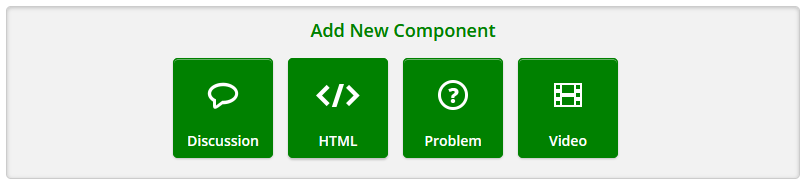 ส่วนประกอบ
ของเครื่องมือ HTML
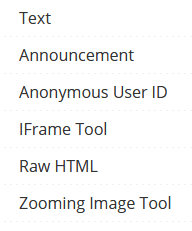 การเพิ่มเนื้อหารายวิชา (ต่อ)
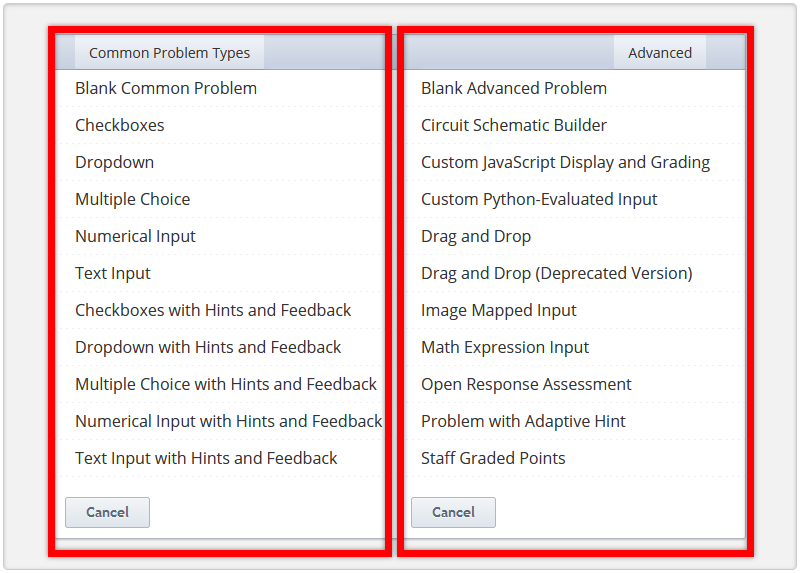 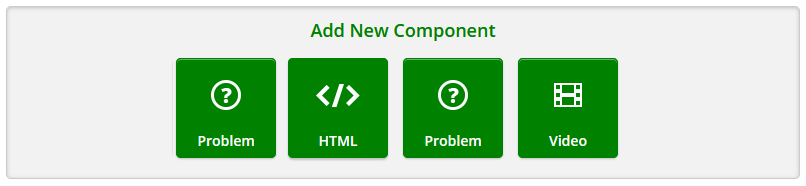 Problem การสร้างแบบทดสอบ เป็นกลุ่มเครื่องมือในระบบ Open edX ที่ผู้พัฒนารายวิชาออนไลน์สามารถใช้สร้างการวัดผลประเมินผลในรูปแบบต่าง ๆ แบ่งออกเป็น 2 กลุ่มใหญ่ คือ
การเพิ่มเนื้อหารายวิชา (ต่อ)
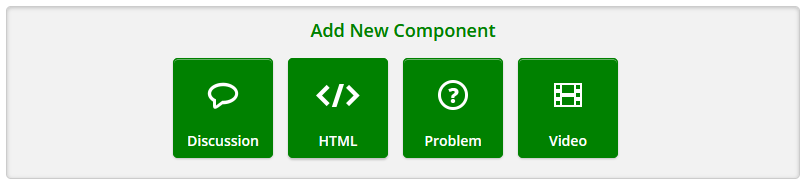 Video เป็นเครื่องมือที่นำเอาวีดิโอเนื้อหาบทเรียนมาเป็นกิจกรรมการเรียนรู้ ผู้เรียนสามารถเลือกดูเนื้อหาการสอนได้จากสคริปบทบรรยายที่ด้านขวาของจอ VDO รวมถึงมี Transcript ให้ผู้เรียนสามารถเลือก Download ไฟล์สคริปบทบรรยายมาอ่านประกอบได้ โดยปกติวีดิโอจะเก็บไว้บน YouTube ภายใต้ช่องทางที่ Thai MOOC กำหนดให้
การเพิ่มเนื้อหารายวิชา (ต่อ)
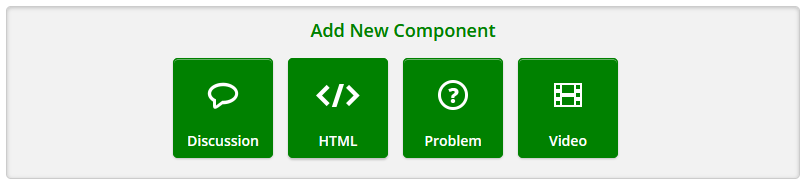 การเปิดวิดีโอ มีการกำกับให้ หยุดได้ ให้มีความเร็วมากขึ้น ช้าลงหรือย้อนกลับ เพื่อให้ผู้เรียนสามารถเรียนได้ด้วยความสามารถของตนเองและทบทวนสื่อเป็นจำนวนหลาย ๆ ครั้งเท่าที่ต้องการจากการศึกษาพบว่าการเรียนรู้ตามความสามารถของตนนั้นสามารถทำให้ผลการเรียนรู้ดีขึ้น
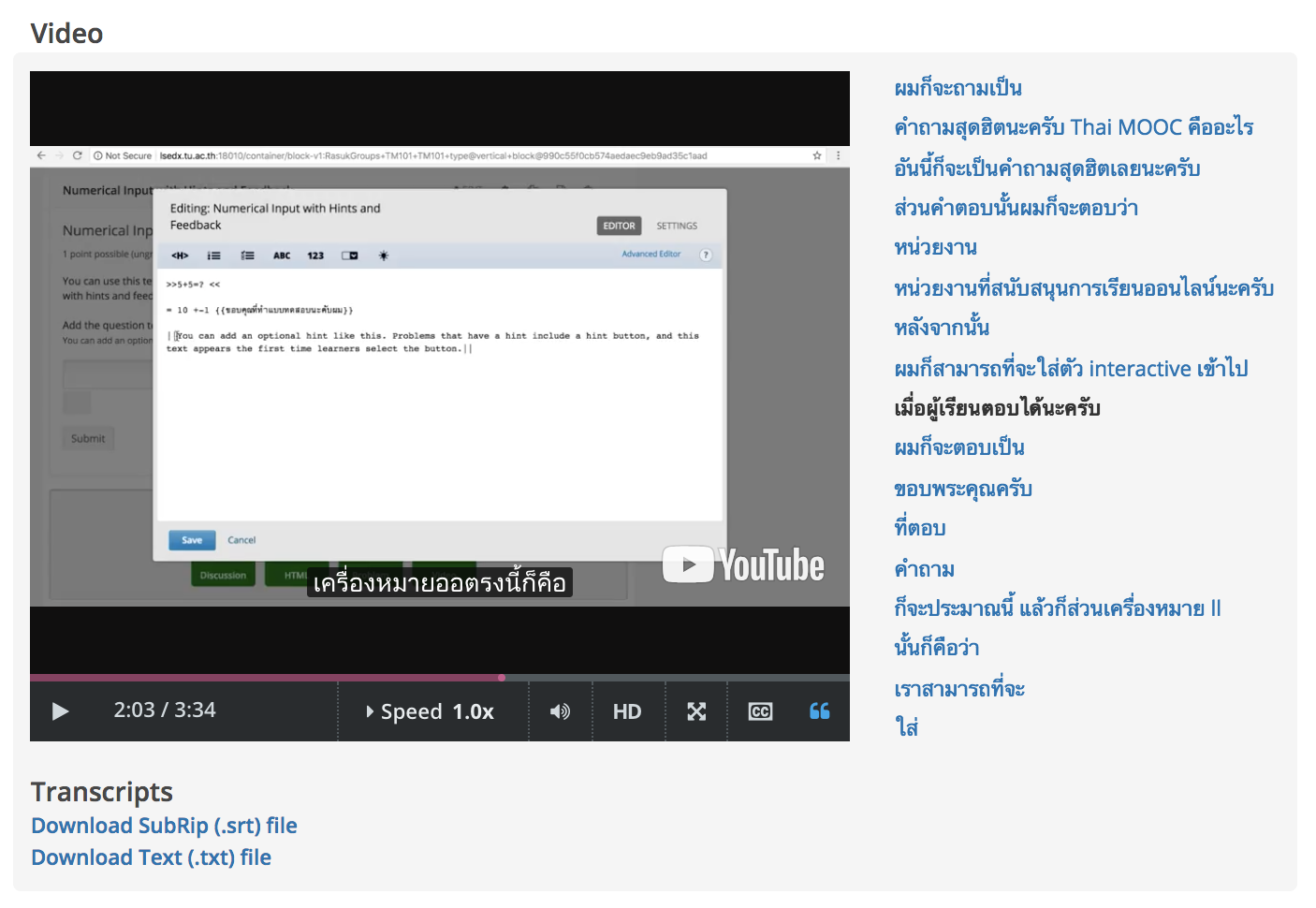 การทำ Subtitle
เตรียมข้อมูล
account facebook และมี fanpage facebook
account youtube และมี channel youtube
คลิป VDO สั้น ๆ 1 คลิป